El Pro Vida es parte de la Política Pública Inclusiva, de  promoción y protección de Derechos  implementada por el Gobierno de La Pampa.
Pro Vida Invierno 2020
Impulsa el trabajo conjunto de Provincia y Municipios para acompañar a las familias pampeanas
En el contexto de riesgo epidemiológico por COVID 19  fue necesario repensar estrategias y propuestas.
Este 2020 se ha decidido invertir en el Plan PRO VIDA: $32.000.000, implicando un aumento del 50% respecto del año anterior.
INVERSION PRESUPUESTARIA
Si a esto se le suma el aporte del programa Nutrir para el desarrollo, parte de la Política Pública Alimentaria Provincial, la Inversión Social total descentralizada a los municipios: supera los $ 82.000.000.-
Capacitación Virtual:
“Fortalecimiento de Promotores socio-comunitarios para la gestión de políticas sociales y públicas.”
Dirigido al Recurso Humano local que forma parte de los programas del Pro vida (Ayelen, Ayenhue, Escuelas Deportivas, Inaun, Línea Joven, Cumelen, Nutrir para el Desarrollo, Eliminación de Barreras): Líderes, Profesores, Coordinadores, Equipo técnico de área social y deportiva.
#Capacitación para mejorar servicios.
#Comunicación para nuevas propuestas de trabajo con la ciudadanía.
¿Para que?
Recurso Humano Local por programa Total 1646
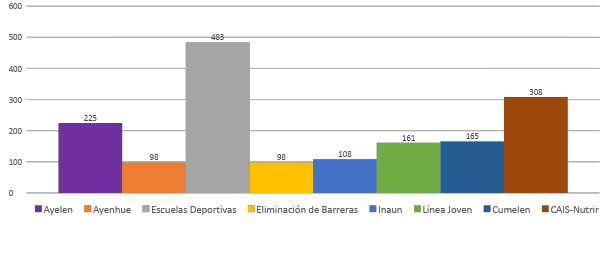 Ministerio de Desarrollo Social
Actores Fundamentales que hacen posible la propuesta de capacitación virtual
Ministerio de Educación
Ministerio de Salud
Fundación Banco de La Pampa
Municipios.
Participación y Aportes:
La capacitación se implementará de manera virtual a través de la plataforma de la Fundación Banco de La Pampa, aliada fundamental para hacer posible este desafío.
El contenido de la capacitación y los tutores que acompañarán el proceso, serán profesionales y técnicos del Ministerio de Desarrollo Social, quien certificará la participación en los cursos.
La certificación será realizada por áreas específicas del Ministerio de Educación.
Participación y Aportes:
El Ministerio de Salud acompañará la iniciativa asesorando en todo lo concerniente al cuidado de la salud en el contexto de pandemia actual.
Los Municipios: Estimularán y acompañarán a sus equipos a participar en esta iniciativa.
Participantes: Las/ los invitamos a asumir el compromiso de capacitarse y fortalecerse para brindar un mejor servicio a nuestras familias pampeanas.
Escuelas Deportivas
Infancias y Adolescencias
Psicogerontología
Línea Joven
Hábitos Saludables
Promoción y Protección de Derechos
Incorporación de la Perspectiva de Género
Intervención en emergencia y posibles escenarios futuros